SORTIDA
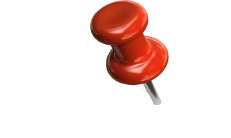 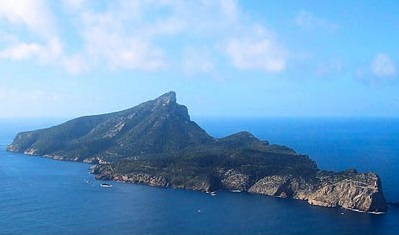 Sa Dragonera
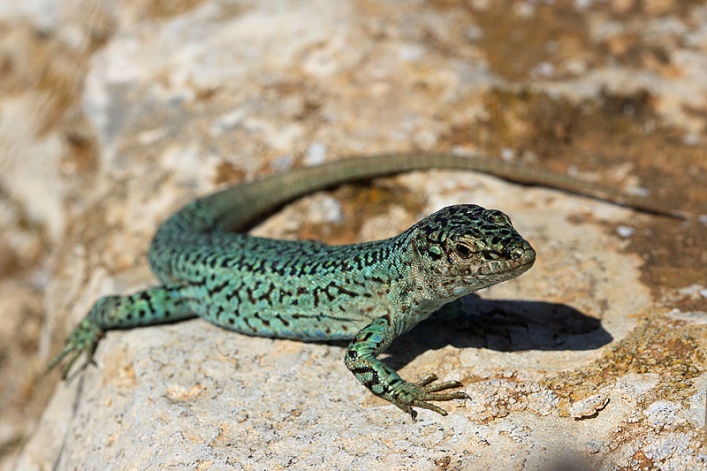 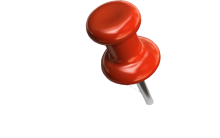 Sargantana
OBJECTIUS
Conèixer les característiques principals de la sargantana i del seu entorn.